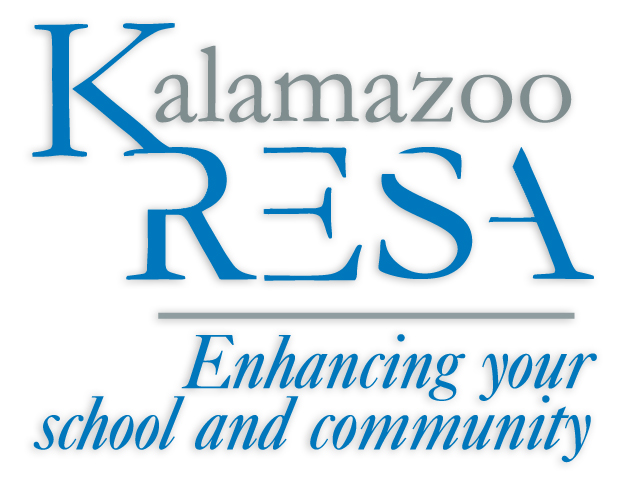 Open Enrollment 
November  2013
KRESA Renewal Process
Oct 7th KRESA received our renewal rate information – 31% increase or $1.1 million more in premiums without H.S.A. contributions.

Reviewed options with Lighthouse including $2000/$4000 deductible plan, self funding again, 80%/60% plan, and other quote results.

Decided to meet with another option, Gallagher Benefits and the West Michigan Health Insurance Pool.  Requested a quote.

Reviewed best options with EAC, Cabinet, and the Board.  Based on the goals to stay within cap and to give employees the best coverage for the lowest out of pocket cost we can, we recommended we go with the WMHIP and offer two options to employees so they can choose the best plan that meets their needs.
Welcome to the Western Michigan Health Insurance Pool!
WMHIP has 46 members including:
Allegan Area RESA 
Allendale Public Schools
Battle Creek Public Schools
Big Rapids Public Schools 
Byron Center Public Schools
Caledonia Public Schools
Chippewa Hills Public Schools 
City of Cedar Springs
City of Ferrysburg
City of Hudsonville
City of Zeeland
Comstock Park Area Schools
Comstock Public Schools
Coopersville Area Schools
Delton Kellogg Public Schools
East Grand Rapids Public Schools 
Emmet County
Fennville Area Schools
Forest Hills Public Schools
Godfrey Lee Public Schools
Godwin Heights Public Schools
Grand Haven Public Schools
Grand Rapids Community College
Grand Rapids Public Schools
Hopkins Public Schools
Hudsonville Public Schools
Ionia County ISD
Kelloggsville Public Schools
Kent Intermediate School District
Lakeshore Public Schools
Lowell Public Schools
Montcalm ISD 
Muskegon Reeths Puffer Schools
NEMCOG
Newaygo RESA
Northview Public Schools
Ottawa Area ISD
Rockford Public Schools
South Haven Area Schools
Thornapple Kellogg Public Schools
Van Buren ISD
Village of Spring Lake
Vicksburg Community Schools
Wayland Community Schools
West Ottawa Public Schools 
Wyoming Public Schools
WMHIP Overview
PA 106 Public Employer Pool Plan (PEPP)
Owned by the Public Entities Membership
Opportunity for Consumerism Through Plan Choice, Transparency and Wellness 
Fully Reserved Self Funded Plan
Development of Medical Plans and Flexible Offerings
Governed by Board Adopted By-laws
Claims administered by Blue Cross Blue Shield of Michigan
4
How Will The Change To WMHIP Impact You?
What stays the same:
What are some differences:
Two Plan Options to Choose From
HSA will change from Simply Blue to Flex Blue (minor plan enhancements)
New WMHIP ID Card/Group Number
BCBS Network
BCBS Claims Administration
Health Equity Account for your HSA (Your WMHIP plan may take 30-60 days to coordinate with your Health Equity Account, updated communication will come in the weeks to come)
Plan Design Overview
2014 Medical Plan Financials
Versatile PPO Plan 
Monthly Employee Premium Contribution Levels:

Single - $15.00
Two Person - $30.00
Family - $45.00
H.S.A. PPO Plan
No Monthly Employee Premium Contribution
KRESA will fund your HSA account the following amounts in January:

Single - $250.00
Two Person - $500.00
Family- $500.00
How the Versatile PPO Plan Works
Versatile PPO Office Visit Claim Example
“Sick” Physician Office Visit:
$20 Copay – No deductible applies
Generic Prescription - $10 copay – No deductible applies 

If your doctor sent you for lab work , X-rays or additional tests outside the office, then the $250 deductible and 10% coinsurance would apply to those services.
Versatile PPO Large Claim Example
First Claim Submission of plan year:
In Network Outpatient Surgery Total Cost after discounts = $10,250
Deductible = $250
$10,000 Remaining of claim
BCBS pays 90% = $9,000
Participant pays 10% = $1,000

The Out of Pocket Maximum is satisfied for this individual for the plan year and claims are now paid at 100%. 

Remember that any preventative claims and office visits are not subject to the deductible or coinsurance. 

Two members of your family would need to have claims in excess of $10,250 in order to hit the $2,000 annual out of pocket maximum for coinsurance.
Versatile PPO Benefit’s To Note
Hearing Coverage
Exams
Hearing Aids
Pharmacy Coverage
Mail Order for 90 day – 2 copay’s for the 3 month supply
OTC Zyrtec, Prilosec and Claritin – Available at no cost
Flex Blue (WMHIP) and Simply Blue (Current Plan)Key Benefit Differences
Flex Blue
Simply Blue
Covers physical, speech and occupational therapy to 60 visits per calendar year
Referrals to out of network providers paid as in-network
Chiropractic – 24 visit limit
Covers physical, speech and occupational therapy to 30 visits per calendar year
Out of network services paid as out of network, even if referred
Chiropractic – 12 visit limit
How a High Deductible Health Plan (HDHP) Works
How A Health Savings Account (HSA) Works
How an HSA and HDHP Can Work TogetherClaim Example
H.S.A IRS Annual Contribution Limits
The total annual 2014 HSA contribution allowed by the IRS is $3300/single and $6550/family. 
This includes any employer contribution . 
If you are age 55 or older in 2013, you may contribute an additional $1000.
Who is NOT eligible for an HSA
Examples of “1st dollar” medical benefits that make someone ineligible for an H.S.A. per IRS guidelines: 

*Medicare
SSID (social security disability insurance)
Tricare Coverage
Full Medical Flexible Spending Arrangements (HRA)
Adult Children – that do not qualify as a your tax dependent (IRS Publication 502)
Covered by a spouses FSA or HRA plan (you cannot have an HSA if you are covered by your spouses plan that can pay for any of your medical expenses with an FSA or HRA before your HSA health plans deductible is met)

*If an eligible person isn’t enrolled in Medicare, even though that individual has reached age 65, the person can contribute to an HSA until the month they enroll in Medicare. Also can contribute “catch up” contributions until enrolled in Medicare. (you can continue to use your HSA care expenses, but you can no longer make contributions to your HSA savings account)
Lincoln Financial Group
Employer Paid Life Insurance 
	Employer Paid Long Term Disability
         Voluntary Life Insurance
         Voluntary AD&D Insurance
	Voluntary Short Term Disability
	Voluntary Accident Plan Benefit

If you do not wish to change coverage, then mark that box and just turn it in with your other enrollment forms.
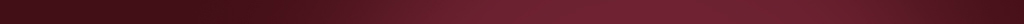 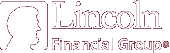 [Speaker Notes: Lincoln Accident Insurance pays a cash, lump sum directly to you for accidental injuries to help cover direct (deductibles; co-insurance; prescriptions; bandages; follow-up visits, including doctor’s visits and physical therapy) and indirect (lost wages, property damages (auto deductible), lodging and transportation) costs associated with accidental injuries.]
Employer Paid Life and Long Term Disability
Life Insurance Benefit
$20,000 Employee Term Life Insurance

Long Term Disability Benefit
60% of your wages +
10% progressive Income benefit 
70% total income benefit up to $6000/month
Benefit begins on 91st day
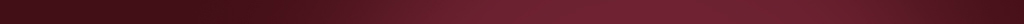 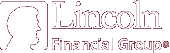 [Speaker Notes: Lincoln Accident Insurance pays a cash, lump sum directly to you for accidental injuries to help cover direct (deductibles; co-insurance; prescriptions; bandages; follow-up visits, including doctor’s visits and physical therapy) and indirect (lost wages, property damages (auto deductible), lodging and transportation) costs associated with accidental injuries.]
Employee Voluntary Coverage Options
Voluntary Life Insurance
Employee - $10K increments up to 5x salary - $500k max
Spouse - $5K increments up to 2.5x emp salary - $250k max
Dep Children – 4 options -  $2500    $5000     $7,500    $10,000

Voluntary AD&D Insurance
Employee - $10k increments but no more than 5x salary
Spouse - $5k increments up to 100% of employee election
Dep Children - $2k increments up to $10,000

Voluntary Short Term Disability Benefit – Enhanced Benefits at a Lower Cost
60% of your wages min $100/wk – max $1,200/wk
Begins 1st day accident / 8th day of Illness 
Benefit duration is 13 weeks
Voluntary Accident Plan Benefit
Receive payment for certain accidents/injuries
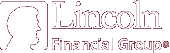 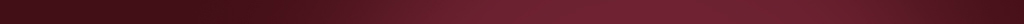 [Speaker Notes: Lincoln Accident Insurance pays a cash, lump sum directly to you for accidental injuries to help cover direct (deductibles; co-insurance; prescriptions; bandages; follow-up visits, including doctor’s visits and physical therapy) and indirect (lost wages, property damages (auto deductible), lodging and transportation) costs associated with accidental injuries.]
Accident Plan?
Lincoln Accident Insurance pays you a cash benefit for covered accidental injuries.
Consider the following costs associated with accidents:
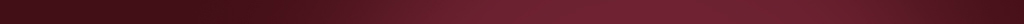 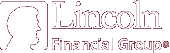 [Speaker Notes: Lincoln Accident Insurance pays a cash, lump sum directly to you for accidental injuries to help cover direct (deductibles; co-insurance; prescriptions; bandages; follow-up visits, including doctor’s visits and physical therapy) and indirect (lost wages, property damages (auto deductible), lodging and transportation) costs associated with accidental injuries.]
HelpNet is here for you and your family.
KRESA will continue with HelpNet to provide personal counseling to
you and your household members.

Marital Status and family Issues
Addictions
Emotional Problems
Legal and financial concerns
Careers
Relationships
Stress, Anxiety and depression
Aging Parents

HelpNet Offers

	- Assessment

	- Counseling

	- Community Referral

HelpNet is a free personal Employee Assistance Program

HelpNet is a local company headquartered in Battle Creek
Wellness the Pool and KRESA
Our long term plan is to continue to expand our KRESA Wellness Program

By staying healthy we help the Pool

By helping the Pool, we are helping to keep rates down

Look for more and more Wellness initiatives in the coming year!
Open Enrollment – Next Steps
Go to MiSuite to check out your current benefit selections
See handout in your packet for login information
You can go to Online Resources from the KRESA web site
Read through the BAG’s (Benefits at a Glance)

Gather any information you will need to make informed decisions – i.e. H.S.A. balance, dependent information, F.S.A. balances, etc.
What needs to be COMPLETED?
Open Enrollment Form
Review the 2 medical plans and pick a medical plan that fits your situation or waive

Flexible Spending Account / Health Savings Account Contribution Form
Complete only if you will be making contributions to either your Flexible Spending Account, Dependent Care Flexible Spending Account, and/or your Health Savings Account
Dental Selection
Either mark “No Change” or pick the new selection if making changes to your coverage

Vision Selection
Either mark “No Change” or pick the new selection if making changes to your coverage

Dependent Information
Complete only if you are making changes to your dependents whom you would like covered
 
Lincoln Voluntary Coverage – Check either no changes or identify the changes that you wish to make

!! Turn in all forms to HR NO LATER than November 20th !!!
QUESTIONS AND ANSWERS
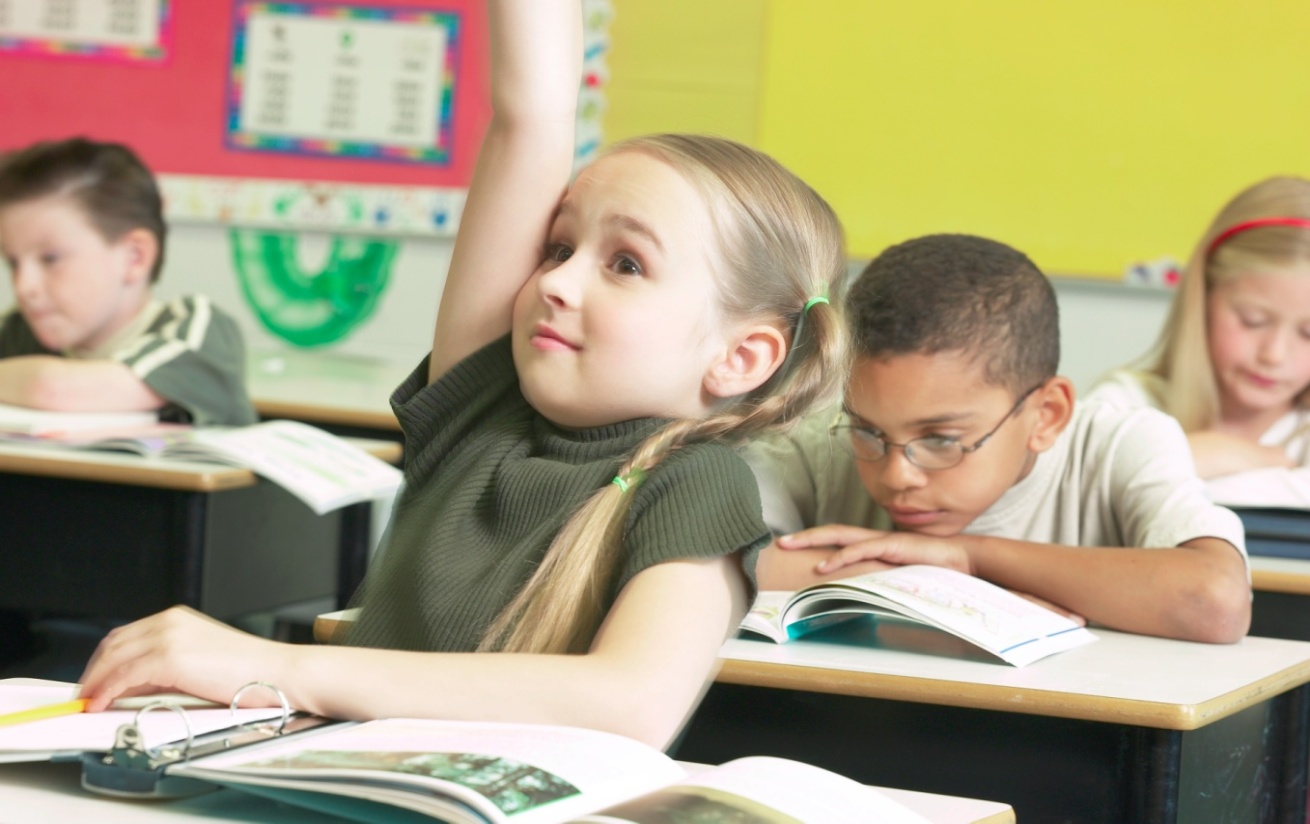 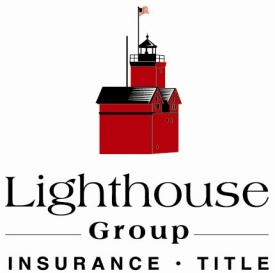